Экологический менеджмент
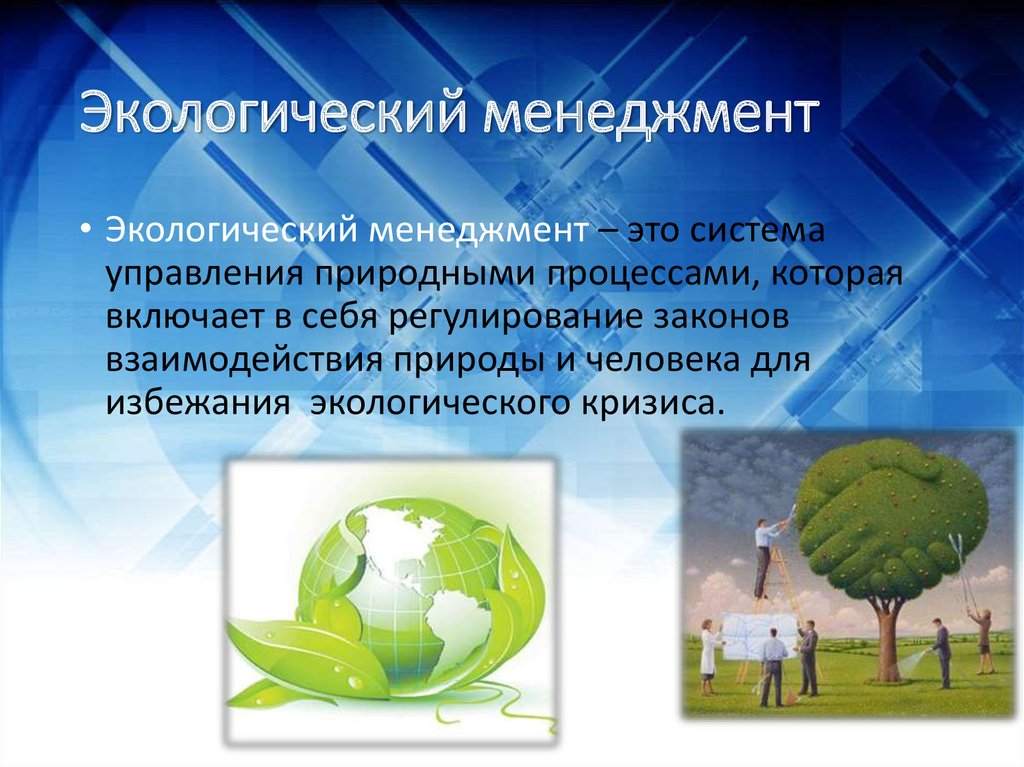 Экологический менеджмент – современная система управления природопользованием и охраной природных ресурсов.
Эта система:
направлена на сохранение качества окружающей среды, обеспечение нормативно-правовых экологических параметров
-   основана на концепции устойчивого развития общества (реализует ее на практике).
Принципы ЭМ
Учет экологических особенностей
Своевременность решения проблем
Ответственность за экологические последствия
Приорететность решения экологических проблем
Задачи ЭМ
Организация экологически безопасных производственных процессов
Получение максимального результата при минимальном ущербе для ОС
Создание и внедрение малоотходных технологий
- Стимулирование природоохранных инициатив
Предмет ЭМ
Экономика природопользования
Организационная структура
Экологический маркетинг
Экологическая политика
Мотивация
Взаимодействие с общественностью
и другие части системы управления
История развития ЭМ
Важнейшие концепции
научного управления (1990-1920 гг.)
2.  административного управления (1920-1950 гг.)
3.  управления с позиций человеческих отношений (1950-по наст. время)
управления с точки зрения количественных методов (1950-по наст. время)
системный подход
ситуационный подход
Ф.У. Тейлор – основатель школы научного менеджмента (увеличение производительности путем научной организации труда).
А. Файоль – создал административную школу (сформулировал теорию управления, включающую планирование, организацию, руководство, контроль).
М. Фоллет и Э. Мейо – человеческие отношения (социальное взаимодействие и коммуникация, мотивация).
К.У. Черчмен и др. – количественные методы (математические методы, научный анализ, впоследствие компьютерное моделирование).
Механизмы управления природоохранной деятельностью 
Администрационно-правовые
       Введение нормативных стандартов, прямого контроля и лицензирования хозяйственной деятельности. Природоохранные законадательные акты и постановления. 
2.  Экономические 
       Внедрение системы платежей за загрязнение, экологических налогов, субсидий.
3. Рыночные 
       Внедрение принципов, основанных на распределении прав (квот) на загрязнение и компенсационных платежей (эконом. механизмы, связанные с административными)
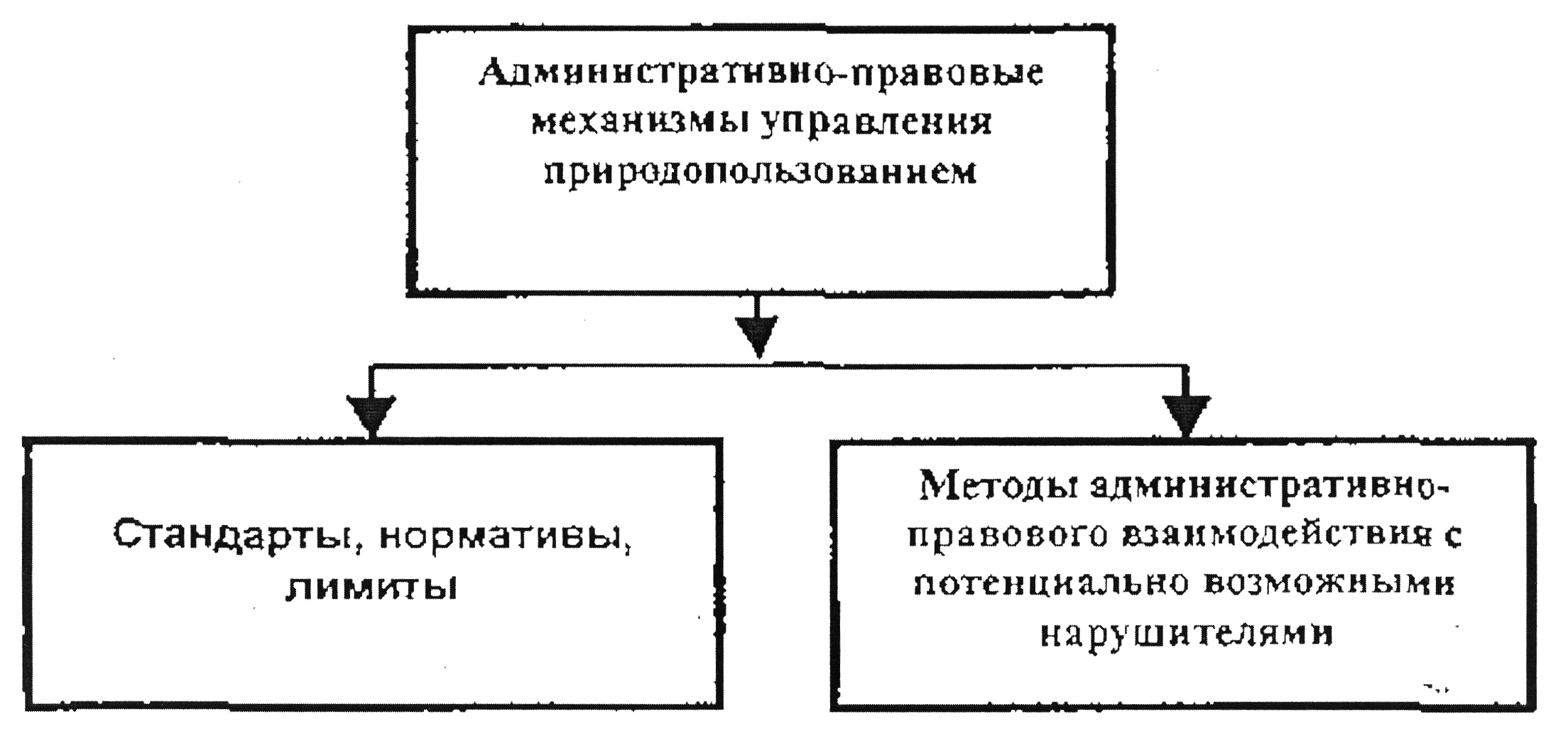 нормативно-правовая база 
стандарты качества окружающей ОС
стандарты воздействия на компоненты ОС
ОВОС
экологическая экспертиза
экологический аудит
экологическая серификация
Экологические системы и нормативно-правовая база их деятельности
Планетарная – документ ООН о принципах устойчивого развития, международные соглашения по вопросам экологизации
Национальная – законадательные нормативно – правовые акты, национальные  проекты в области экологической  деятельности на территории страны
Региональная – законодательные нормативно-правовые акты, региональные проекты в области экологической деятельности на территории региона страны
Локальная – распорядительные документы органов местной власти
Предприятие – распорядительные документы руководства предприятия, планы хозяйственной и экологической деятельности
Нормативно-правовая база природопользования и охраны ОС
Стандарты.
Международные стандарты в области экологической деятельности серии ИСО 14000.
Ранее стандарты ИСО 9000 на системы управления качеством прдукции.
В их основе – цикл РДСА (RDCA) – планирование, реализация, контроль результатов и корректирующие действия (в зарубежной экономике).
Законодательные акты: Федеральные законы РФ
Об охране ОС
Об охране атмосферы
Об особо охраняемых природных территориях
О санитарно-эпидемиологическом благополучии населения
О радиационной безопасности населения
Об отходах производства и потребления
Об экологической экспертизе.
В области природопользования – Федеральные законы -  О недрах
       -   кодексы Водный, Земельный, Лесной         
В области правовых отношений – кодексы Гражданский, Уголовный, Об адм. нарушениях, Налоговый, Таможенный, Трудовой.
России нужен Экологический кодекс!
Вопросы экологии и промышленной безопасности сейчас регулируют около 1000 нормативных актов, при этом нормы и понятия в них нередко путаются или противоречат друг другу. 
Нужно срочно усовершенствовать экологическое законодательство и создать полноценный Экологический кодекс, предлагает экологический комитет РСПП. 
«Латать действующее экологическое законодательство дальше бессмысленно», констатировал председатель экологического комитета РСПП Олег Дерипаска на конференции «Неделя российского бизнеса».
Нормативно-правовые документы органов федеральной исполнительной власти

СанПиН – санитарные правила и нормы
СНиП (СП)– строительные нормы и правила
ПНиП – природоохранные нормы и правила
МБТ – медико-биологические требования.
ЭМ – вид управления производственной деятельностью (природопользованием) а также природоохранной деятельностью в рамках объекта природопользования (предприятия).
1992 г. – решение ООН о разработке международных стандартов в области ЭМ.
1993 г. – создание Технического комитета «Экологическое управление» - 
ISO/ТС 207 – началась разработка стандартов 14000.
Цели разработки стандартов:
Обеспечение необходимого качества продукции 
Улучшение здоровья населения, обеспечение безопасности и охраны ОС
Рационализация технологий для рационального использования ресурсов
Упрощение контактов между производителями, потребителями и поставщиками
Поддержка международной торговли.
Сейчас в серии ИСО 14000 в виде стандартов, проектов международных стандартов (ПМС) и проектов комитетов (ПК) насчитывается 20 документов по направлениям:
- система экологического управления 
экологический аудит
экологическая маркировка
оценка жизненного цикла продукции
термины и определения.
ISO 14001, 14004
Система экологического управления
ISO 14030
Оценка характеристик экологичности
Система стандартов ISO 14000
ISO 14010 - 14015
Экологический аудит
ISO 14040
Оценка жизненного цикла (принципы и структура)
ISO 14020 - 14022
Экологическое маркирование
ISO 14040
Термины и определения
Система стандартов ISО 14000 охватывает несколько направлений
Основным предметом ISO 14000 является система экологического менеджмента – environmental management system - EMS.
Создание такой системы дает организации:
эффективный инструмент управления совокупностью своих воздействий на окружающую среду
возможность продемонстрировать клиентам и общественности соответствие системы ЭМ современным требованиям. 
возможность получить формальную сертификацию от третьей (независимой) стороны. 
Сейчас сертифицировано более 5000 компаний из 50 стран мира, половина из ЕЭС.
IQNet – международная сеть сертификационных органов.
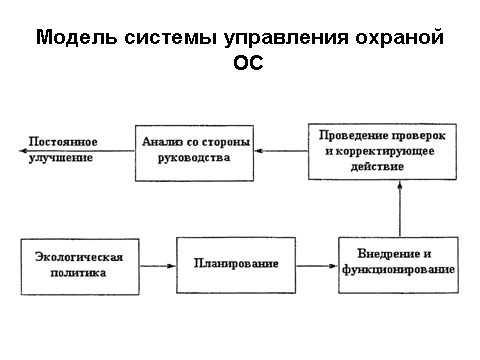 Основные элементы системы экологического менеджмента
Экологическая политика, которая обычно оформляется в виде Декларации (заявления) об экологической политике и выражает безусловное намерение высшего руководства организации реализовать современный подход к экологическому менеджменту. В большинстве случаев этот документ понимается как публичное заявление о намерениях и принципах, определяющих действия данного предприятия в области охраны окружающей среды. В Декларации должны быть определены наиболее общие цели природоохранной деятельности, которые были установлены для себя предприятием. Они наиболее содержательны, если выражены в количественных показателях. Например, химическая компания публикует политическое заявление, включающее следующую формулировку: «сократить в течение ближайших пяти лет выбросы и сбросы загрязняющих веществ на 95%». Муниципалитет может принять политику, сформулированную следующим образом: «обеспечить в течение последующих трех лет 60% населения, проживающего на данной территории, канализацией и биологической очисткой накапливаемых шламов.
План или программа действий по охране окружающей среды, 
     содержащие описание мер, которые предприятие собирается предпринять в предстоящем году (последующие годы). План или программа действий по охране окружающей среды фактически «переводит» экологическую политику предприятия на язык целей и задач и определяет действия, необходимые для их достижения, устанавливает ответственность конкретных работников предприятия и предусматривает выделение необходимых для реализации программы (плана) людских и финансовых ресурсов. Если говорить о примере с химической компанией, то в плане действий должны быть: (а) определены шаги, которые необходимо предпринять в каждом подразделении предприятия для сокращения выбросов, сбросов и отходов; (б) обозначены работники и средства, требуемые для того, чтобы обеспечить решение каждой задачи; (в) расписаны действия по координации и мониторингу мероприятий, направленных на достижение каждой цели в отдельности и общей политической цели. При разработке программы используется также обобщенное представление обо всех экологических аспектах, связанных с деятельностью данной организации и обзор нормативных и иных требований, выполнение которых она должна обеспечивать. Изначально эта информация собирается при проведении предварительной экологической оценки.
Организационная структура, которая фиксирует распределение функций, делегирование полномочий и ответственность за те или иные действия. Если речь идет о предприятиях, имеющих несколько площадок или сфер деловой активности, то, как правило, рассматривается организационная структура как всего предприятия в целом, так и его отдельных подразделений. Обычно руководитель, ответственный за вопросы охраны окружающей среды, имеет прямое подчинение высшему исполнительному руководителю предприятия. Работники, наделенные функциями, связанными с решением стратегических, а также текущих экологических задач в подразделениях, должны иметь в своем распоряжении адекватные кадровые и финансовые ресурсы.
Интеграция вопросов экологического менеджмента во все аспекты повседневной деятельности предприятия предусматривает процедуры «встраивания» природоохранных мероприятий в другие составляющие деятельности предприятия, такие как охрана труда, снабжение, НИОКР, разработка новых продуктов, слияние и поглощение, маркетинг, финансы и т.д. Здесь должны разрабатываться специальные экологические процедуры, обычно детально расписываемые в специальных руководствах и инструкциях, фиксирующих порядок выполнения мероприятий и действий, необходимых для реализации плана (программы) действий по охране окружающей среды. 
Экологические процедуры могут разрабатываться применительно к следующим функциям:  
- обеспечение информированности о соответствующих экологических проблемах, экологической политике, экологических целях и задачах, а также о роли каждого работника в рамках системы экологического менеджмента; - внутренне информационное взаимодействие, информационное взаимодействие с внешними заинтересованными сторонами; - документальное и описание системы экологического менеджмента и контроль правильности составления и поддержания этой документации; - контроль деятельности: процедуры контроля и критерии оценки операций и видов деятельности, равно как и товаров и услуг, а также поставщиков и подрядчиков данной организации; - оценка рисков и планы предупреждения и ликвидации чрезвычайных ситуаций с целью выявления потенциальных аварий и исключения возможности их перерастания в катастрофы. - процедуры мониторинга, измерения и регистрации данных, что необходимо для документального оформления и мониторинга результатов, а также конкретных действий и программ, общего повышения результативности природоохранной деятельности.
Корректирующие и превентивные действия, направленные на устранение фактических или возможных случаев отклонения от установленных целей, задач, критериев и нормативов.
Аудиты системы экологического менеджмента для проверки адекватности и эффективности внедрения и функционирования системы экологического менеджмента.
Анализ системы экологического менеджмента высшим руководством, представляющий собой формальную оценку высшим руководством предприятия состояния и адекватности системы экологического менеджмента в свете меняющихся обстоятельств.
Внутреннее распространение информации и обучение, для того чтобы все работники понимали, почему и как они должны выполнять свои функции, связанные с охраной окружающей среды, в контексте их повседневных служебных обязанностей.
Внешнее информационное взаимодействие и взаимоотношения с населением прилегающей к предприятию территории, с тем чтобы информировать внешние заинтересованные стороны об экологических целях и результативности природоохранной деятельности предприятия, а также о конкретных экологических проблемах, трудностях и других моментах в деятельности предприятия, которые так или иначе, могут их затронуть.